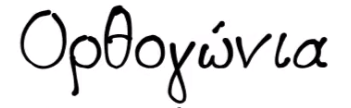 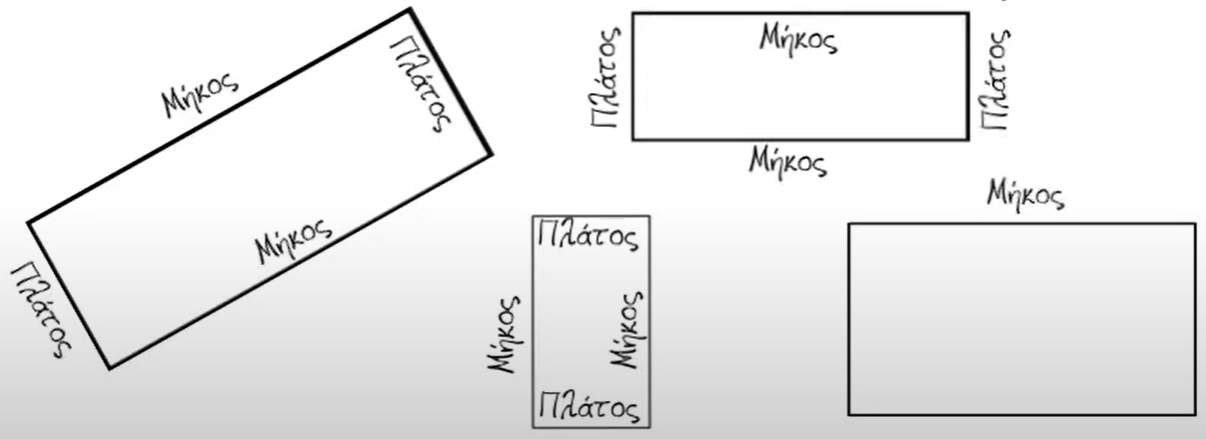 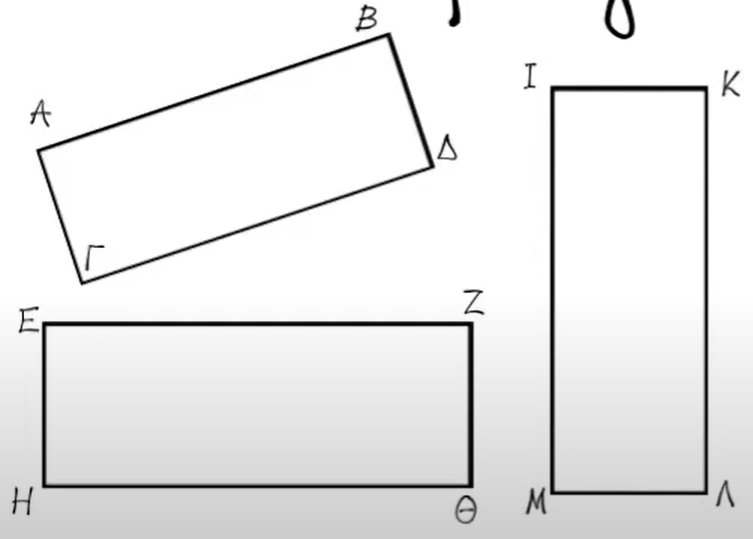 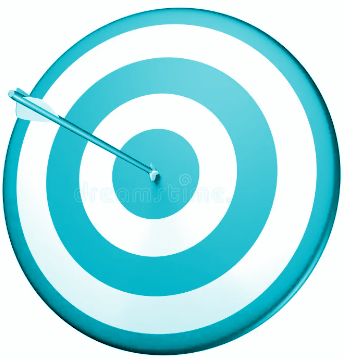 Στο τέλος του μαθήματος να μπορώ:
­	
Να σχεδιάζω ένα ορθογώνιο παραλληλόγραμμο
­Να αναγνωρίζω το είδος του παραλληλογράμμου 
­Να κατανοώ ότι το νέο είδος παραλληλογράμμου διατηρεί τις ιδιότητές του
­Να αποδεικνύω τις βασικές ιδιότητες ορθογωνίου παραλληλογράμμου
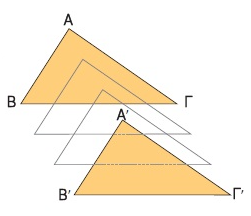 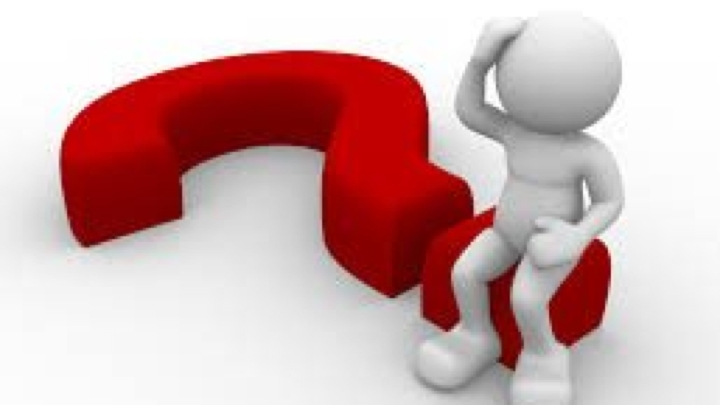 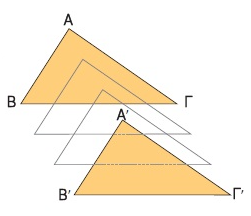 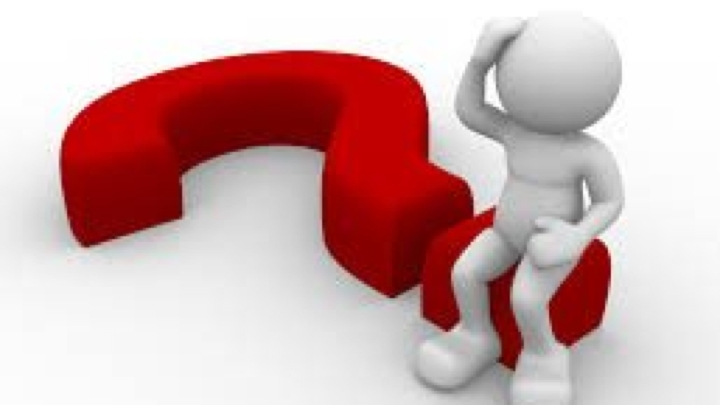 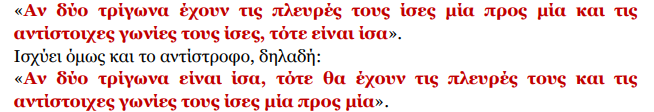 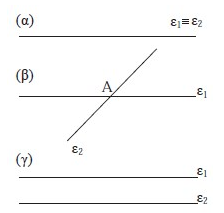 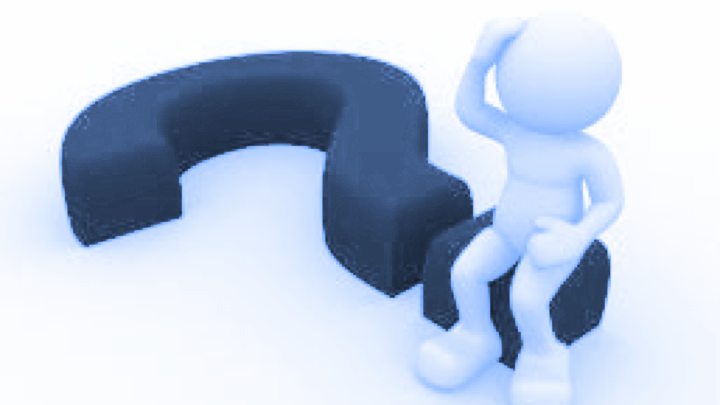 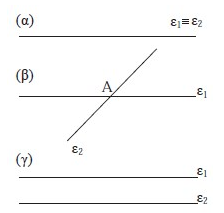 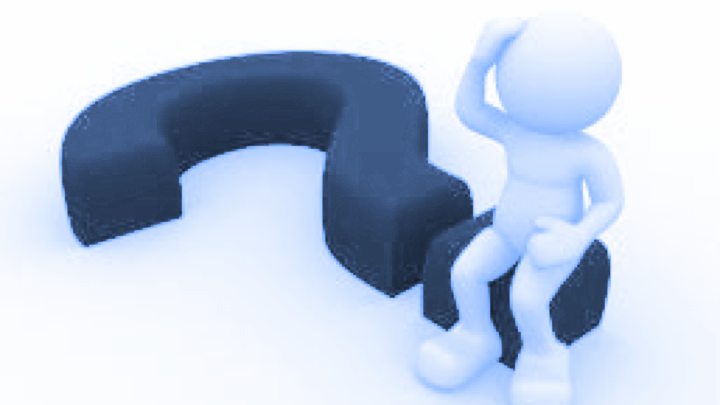 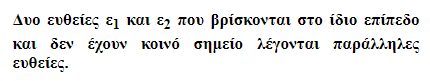 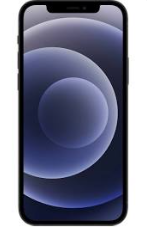 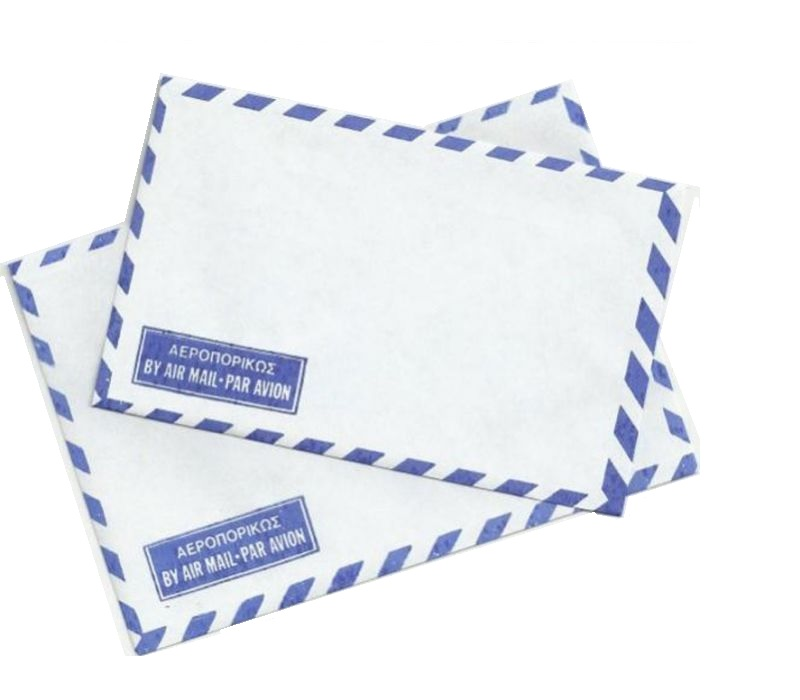 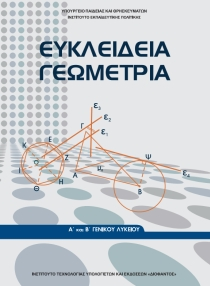 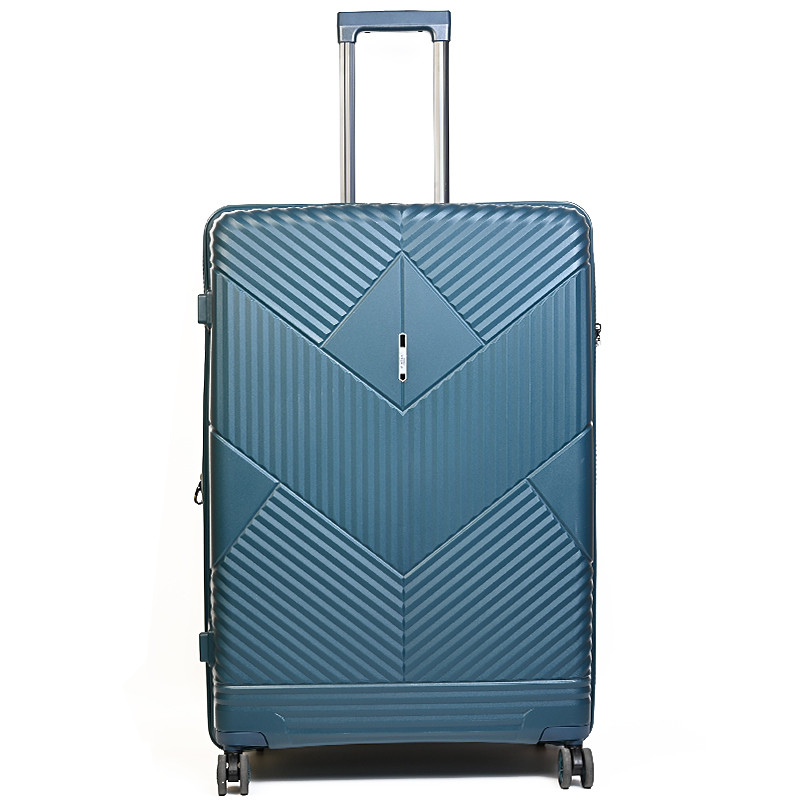 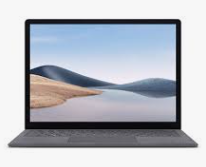 Ανακαλύπτω τις ιδιότητες του παραλληλογράμμου
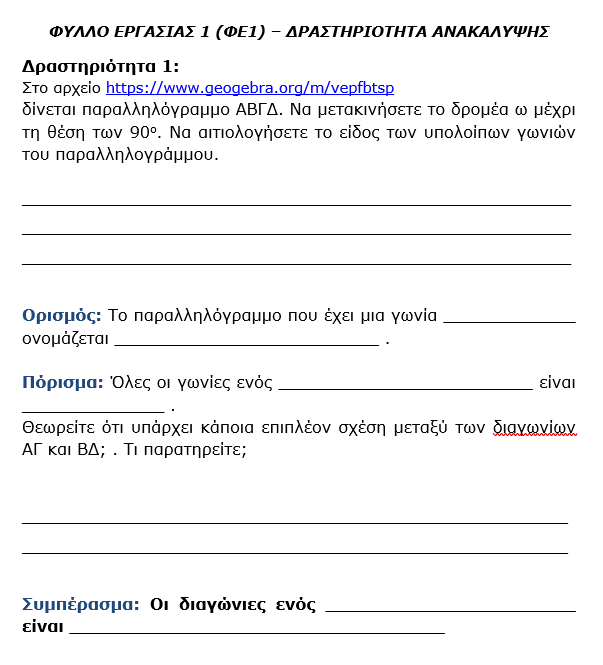 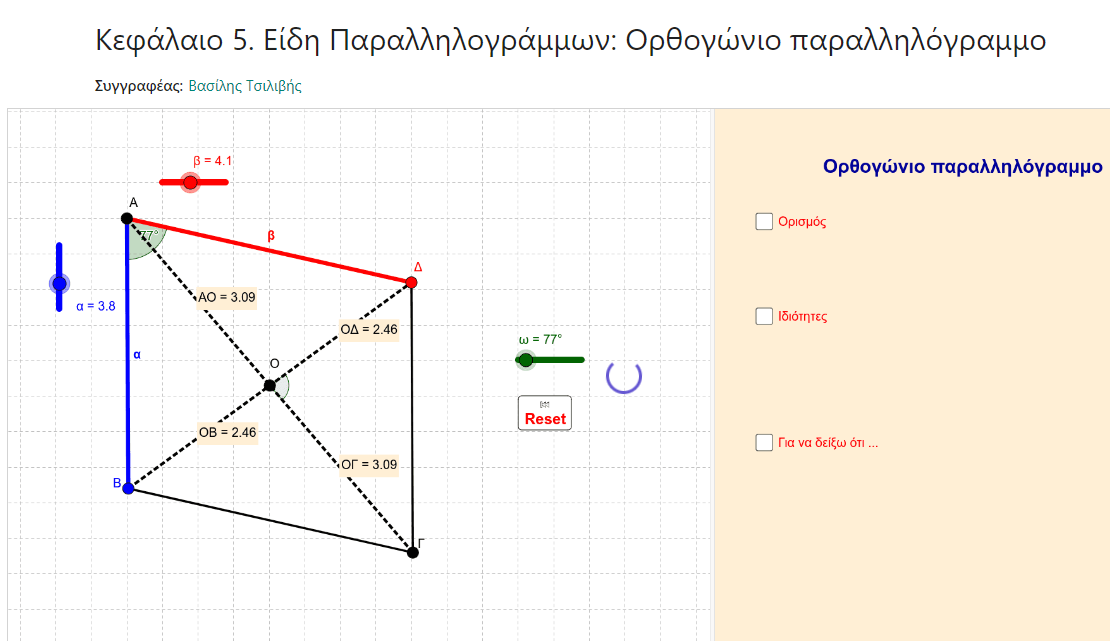 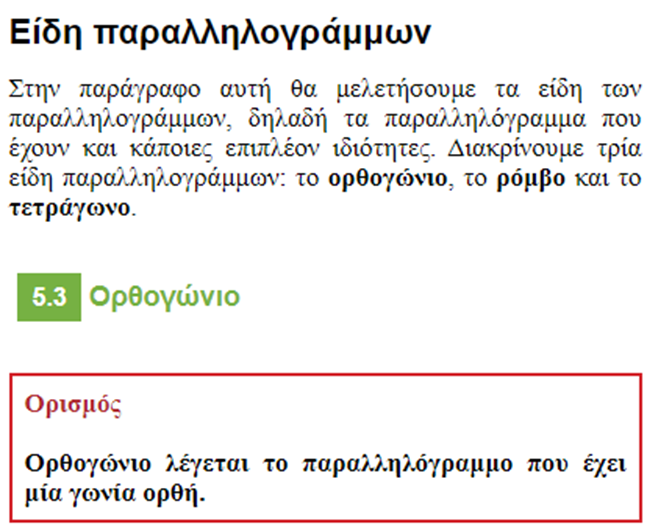 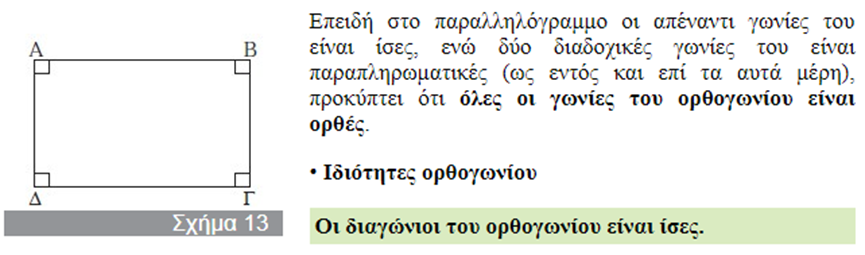 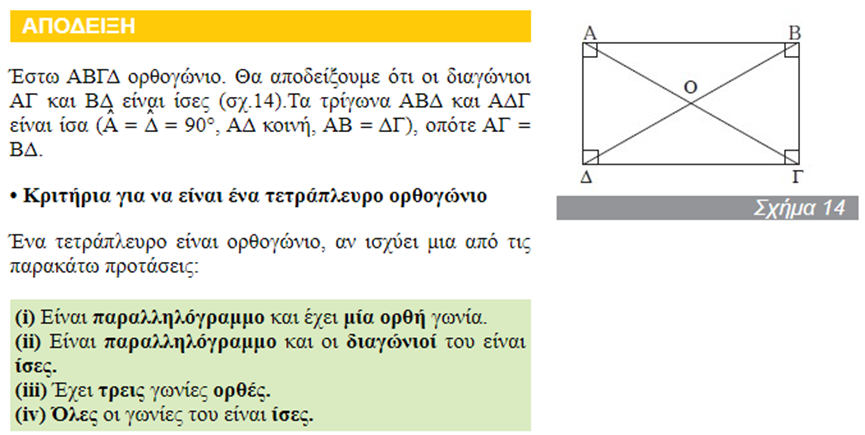 Σε παραλληλόγραμμο ΑΒΓΔ φέρουμε ΑΕ ⊥ ΔΓ και ΓΖ ⊥ ΑΒ.
Να αποδείξετε ότι το ΑΖΓΕ είναι ορθογώνιο.
ΦΕ2
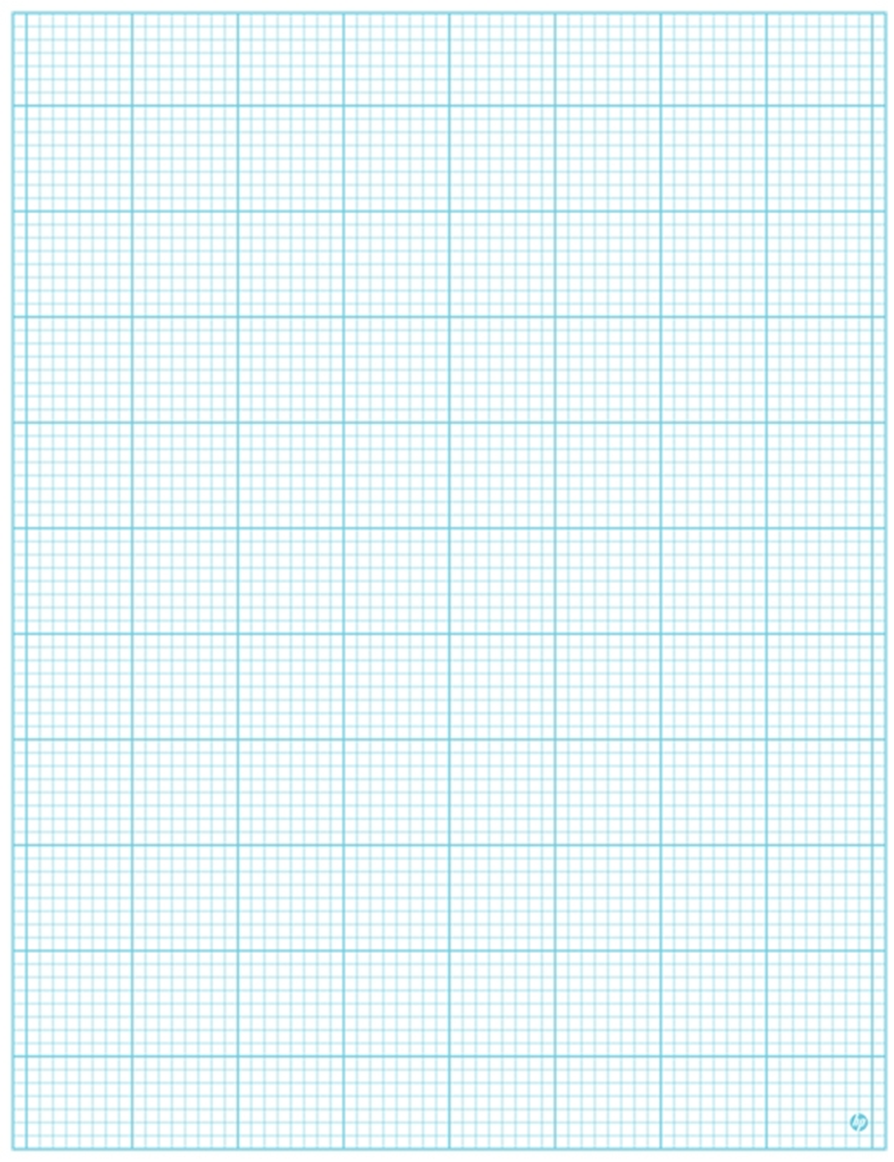 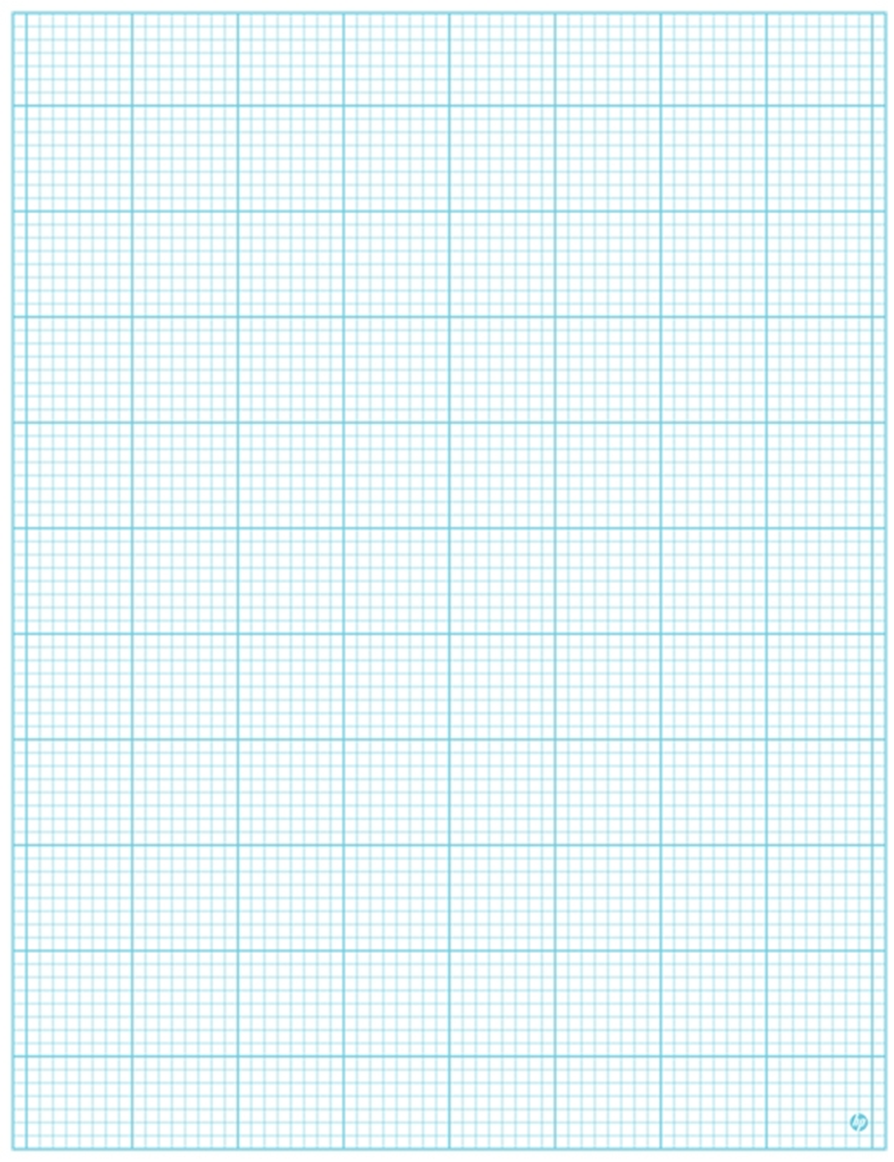 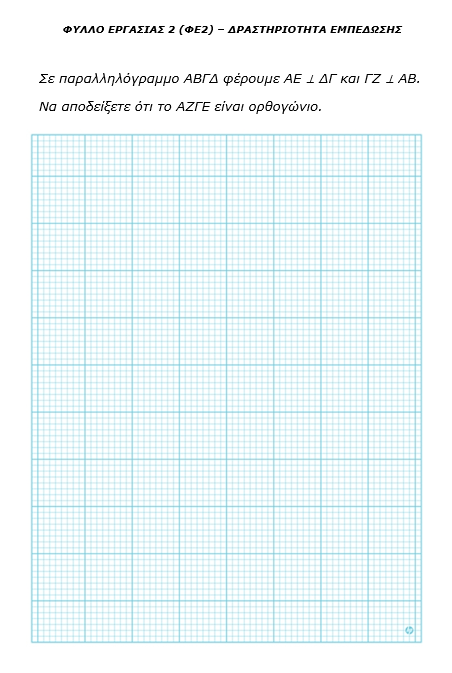 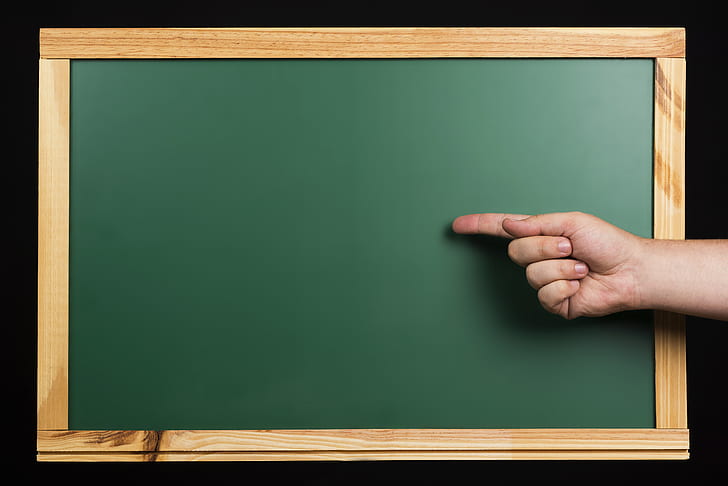 Δραστηριότητα με επίδειξη λύσης
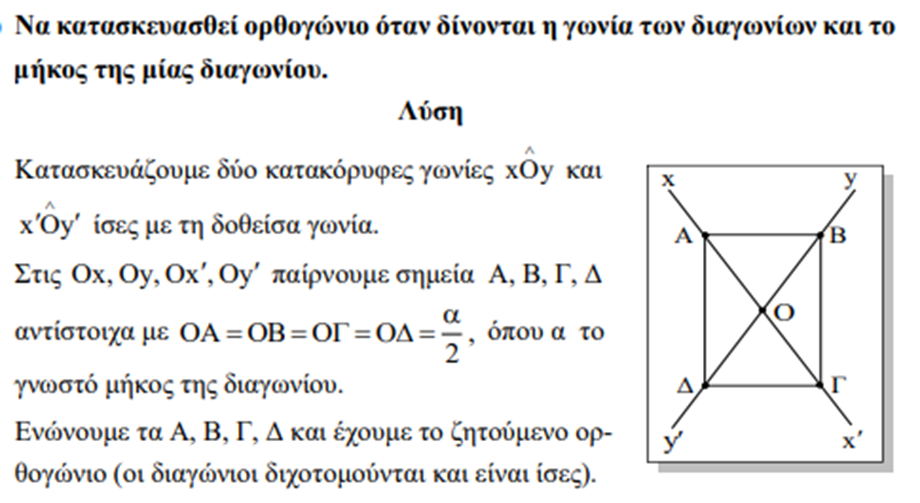 Απορίες;;
Συνοψίζοντας
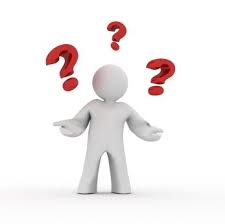 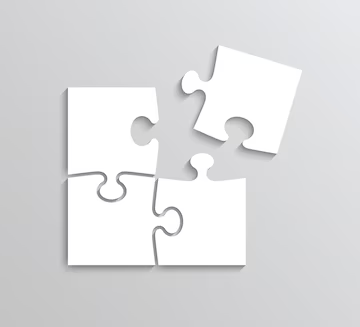 Να αναφέρετε ο μ ο ι ό τ η τ ε ς - δ ι α φ ο ρ έ ς  ανάμεσα στα παραλληλόγραμμα και ορθογώνια παραλληλόγραμμα.
Πάμε να δούμε τι πετύχαμε;;;
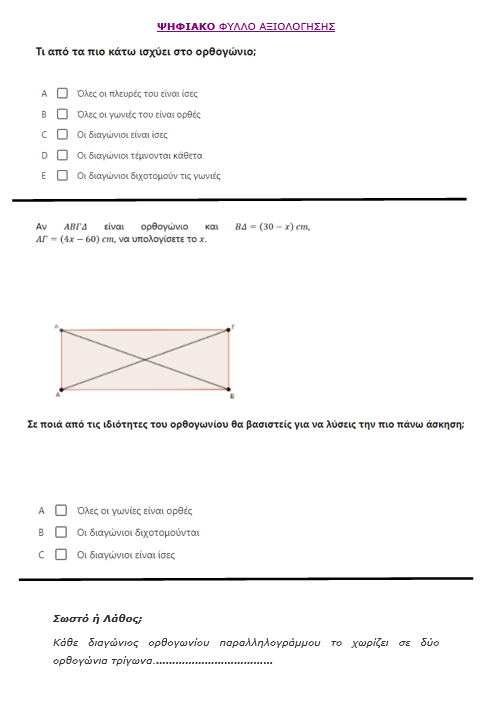 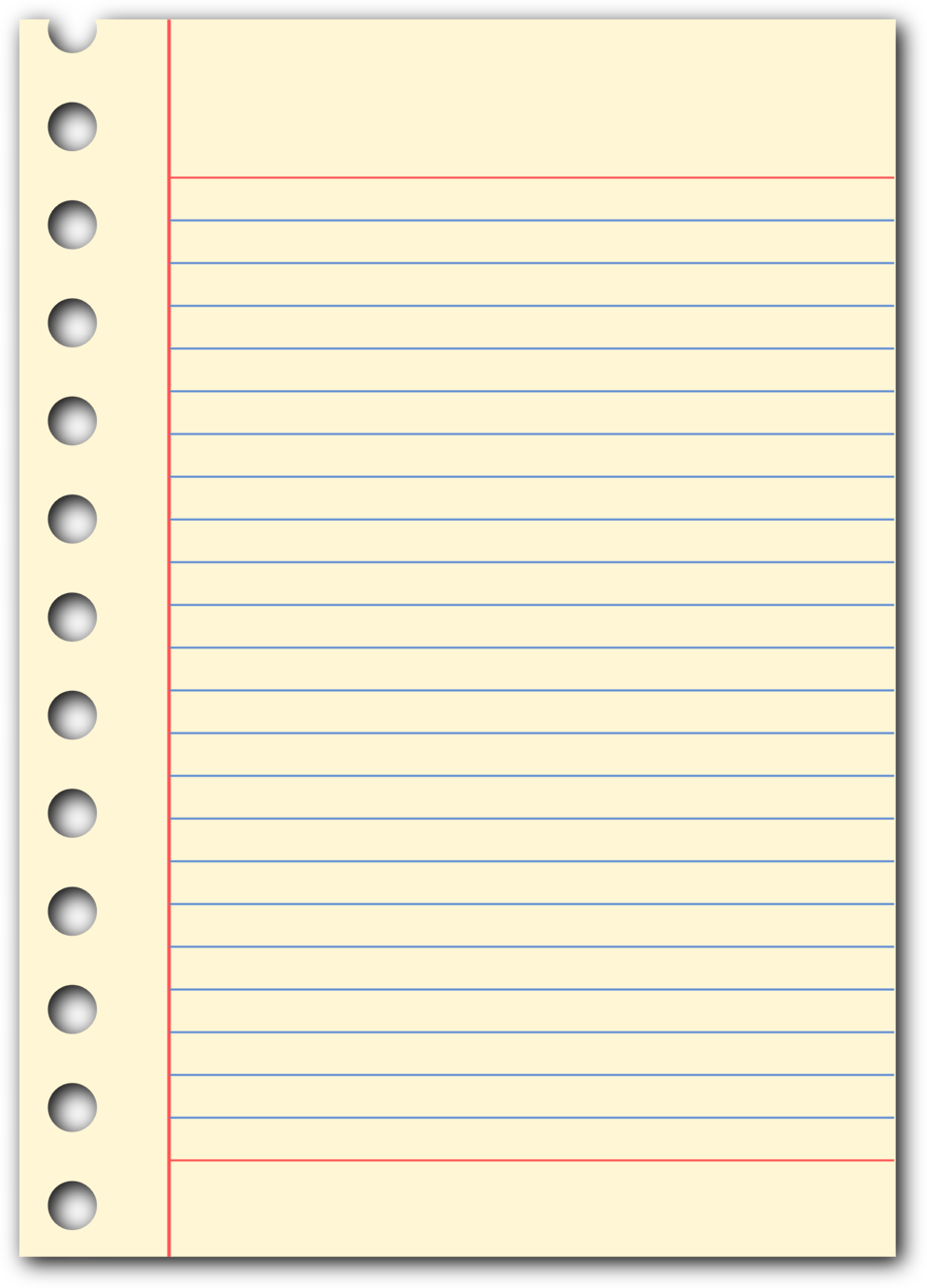 Για την δραστηριότητα 2, 
να δω τις σημειώσεις μου
από την Δραστηριότητα με επίδειξη λύσης
Ανάθεση για το σπίτι:
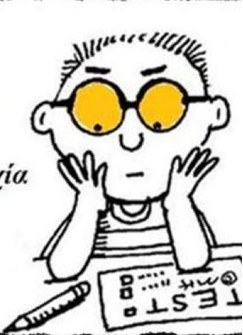 Δραστ. 1: Σχολ. Βιβλίο, σελ. 109, ασκήσεις 2 και 3
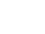 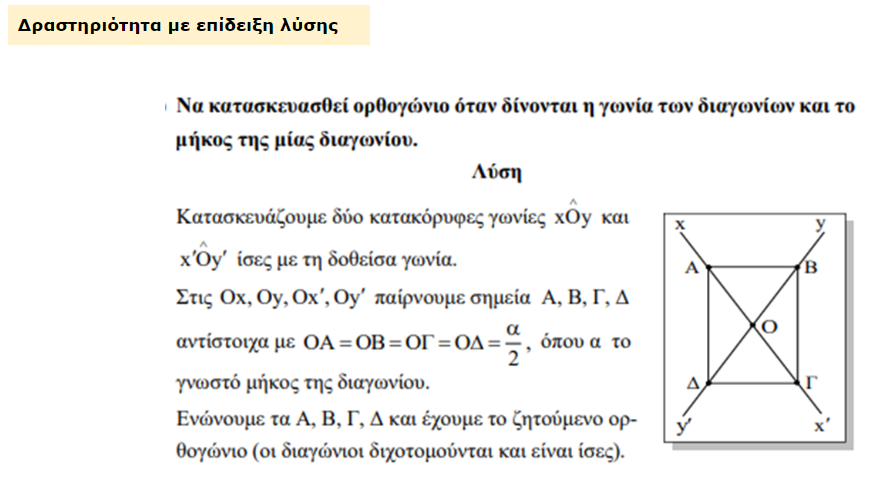 Δραστ.2: Nα κατασκευάσετε ορθογώνιο με χρήση κανόνα και διαβήτη όταν η γωνία των διαγωνίων είναι 40 μοίρες και το μήκος της μίας διαγωνίου είναι 7,5 cm